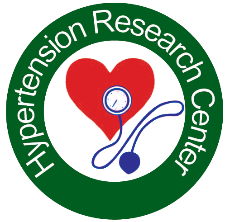 UAB Hypertension Research Center (HRC)
~ Providing an environment and resources to support translational hypertension research ~
The UAB Hypertension University Wide Interdiscplinary Research Center, established in 2019, facilitates acceleration of hypertension-related research discoveries, mentorship for students, fellows and early stage investigators and recruitment of burgeoning early stage investigators known for expertise in the field of hypertension to sustain UAB as a world-renowned institution for hypertension research.
Paul Muntner, PhD
HRC Co-Director
UAB School of Public Health
http://scholars.uab.edu/individual/pmuntner
HRC
Overview
David M. Pollock, PhD 
HRC Co-Director
UAB Heersink School of Medicine
http://scholars.uab.edu/individual/dpollock
Learn More!
Suzanne Oparil MD
HRC Executive Committee
UAB Heersink School of Medicine
http://scholars.uab.edu/individual/soparil
JOIN
US!
Jointly Sponsored VB&H/HRC Seminar Series
Hypertension Research Pilot Grant Program Recipients
HRC Equipment Loan Program

The HRC has equipment available on campus at no cost to facilitate pilot studies and support investigators conducting hypertension research.  


Validated automated blood pressure devices
Wrist actigraphy devices
Ambulatory blood pressure monitors

Email faithlang@uabmc.edu for rental details.
HYPERTENSION TRAINING

T32 Postdoctoral Positions Available 
T32 HL007457
“Mechanisms of Hypertension and 
Cardiovascular Diseases”
Suzanne Oparil, MD, PD/PI
**APPLY NOW**

Email faithlang@uabmc.edu for details and application process.

Please visit https://www.uab.edu/hypertension/education 
for other available training opportunities
When  Tuesdays at NOON (2021-2022 series)
Where *Virtual (TBA Location: Finley Conference Center)
Attendees will gain a better understanding of most recent developments in the fields of clinical and basic science cardiovascular research!
Members
Faculty
Trainees
ESIs
Internal Advisory Committee
External Advisory Committee
Email faithlang@uabmc.edu for program details.
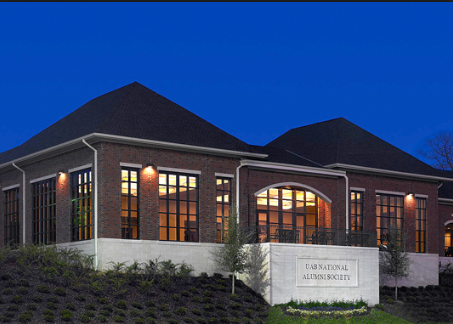 April 28-29, 2022
Vascular Biology & Hypertension Symposium
UAB Alumni House
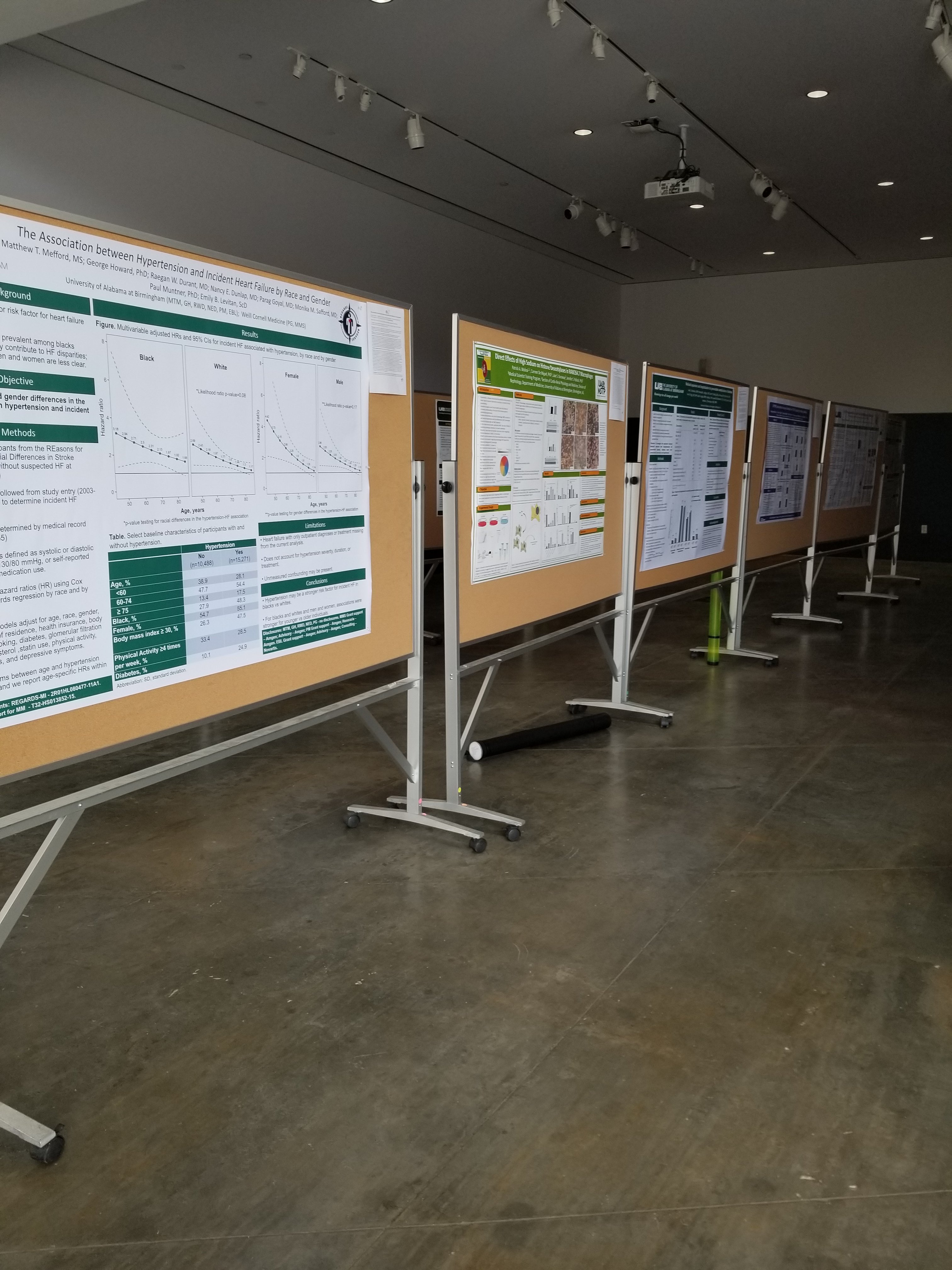 Annual Poster Session
April 28, 2022
$$ Prizes for Top Posters
Co-Sponsors
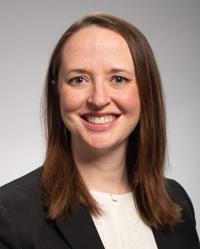 Rachel G. Sinkey, MD │ Assistant Professor (Obstetrics and Gynecology)
“Validation of a Remote Monitoring Blood Pressure Cuff”
HRC/CWRH
Yulia Khodneva, MD, PhD │ Assistant Professor (Preventive Medicine)
“Patient-reported perspective on barriers to exercise and acceptance of a remotely delivered home cardiac exercise rehabilitation program for heart failure”
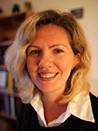 HRC/CCTS
Save the Date
Become a Member
Amy W. Amara, MD, PhD │ Assistant Professor (Neurology)
“The heart-brain connection, neuroinflammation and cognitive dysfunction in older adults”
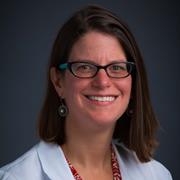 Complete online application:
https://www.uab.edu/hypertension/about/center-membership-application 

2.    Email CV/Biosketch to faithlang@uabmc.edu
HRC/UCEM/MBI
CWRH-Center for Women’s Reproductive Health; CCTS-Center for Clinical and Translational Science; UCEM-UAB Center for Exercise Medicine; MBI-UAB McKnight Brain Institute
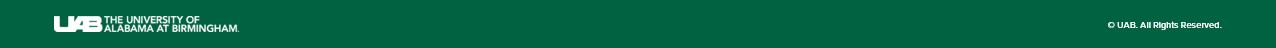 https://www.uab.edu/hypertension/